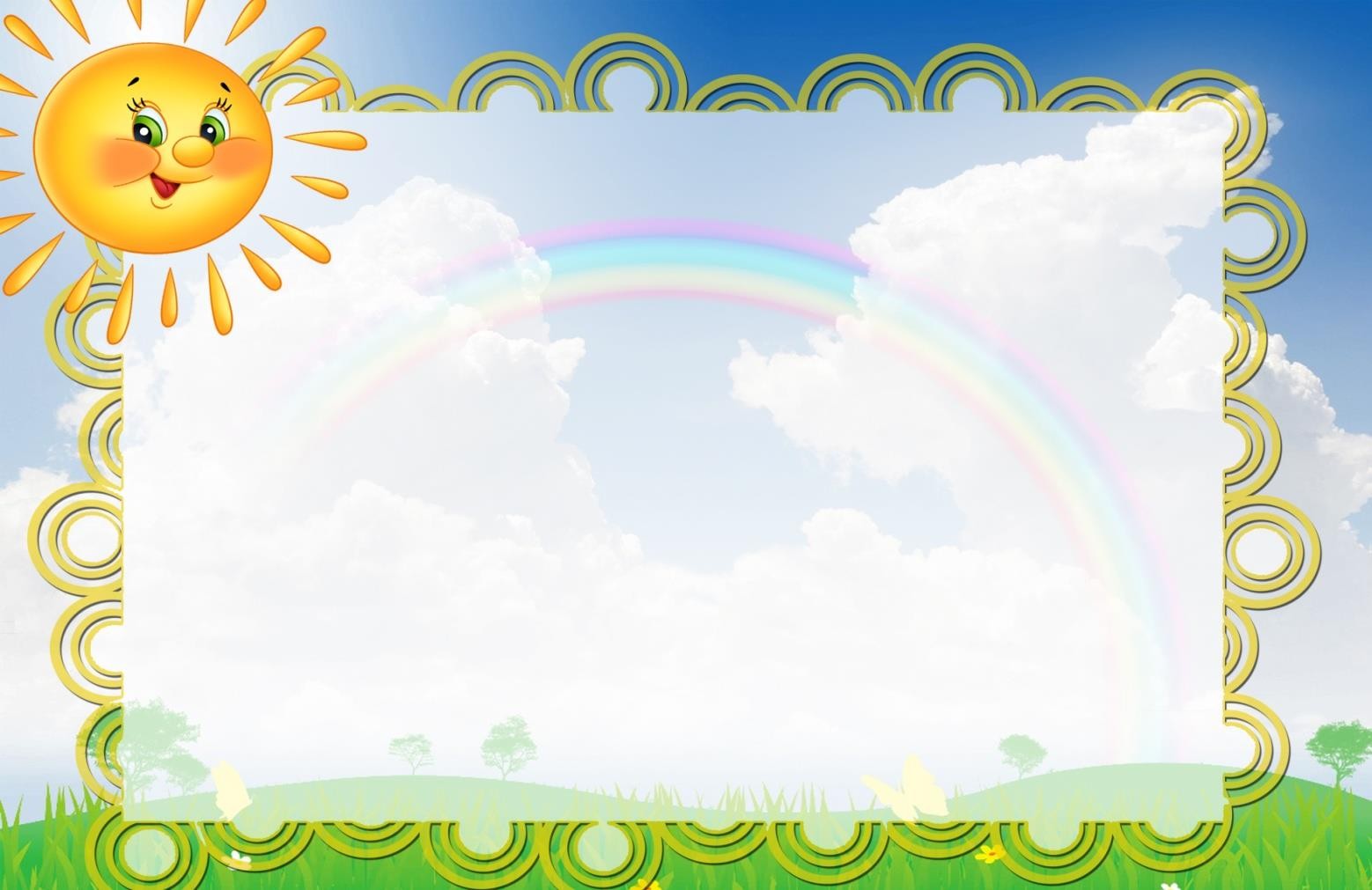 Пальчиковая гимнастика
«ОСЕНЬ»
(Плавные, волнообразные  движения ладонями.)  (Загибают по одному пальчику
на обеих руках.)
Ветер по лесу летал,  Ветер листики считал:  Вот дубовый,
Вот кленовый
Вот рябиновый резной,  Вот с березки — золотой,
Вот последний лист с осинки  Ветер бросил на тропинку.
(Спокойно укладывают ладони на стол.)
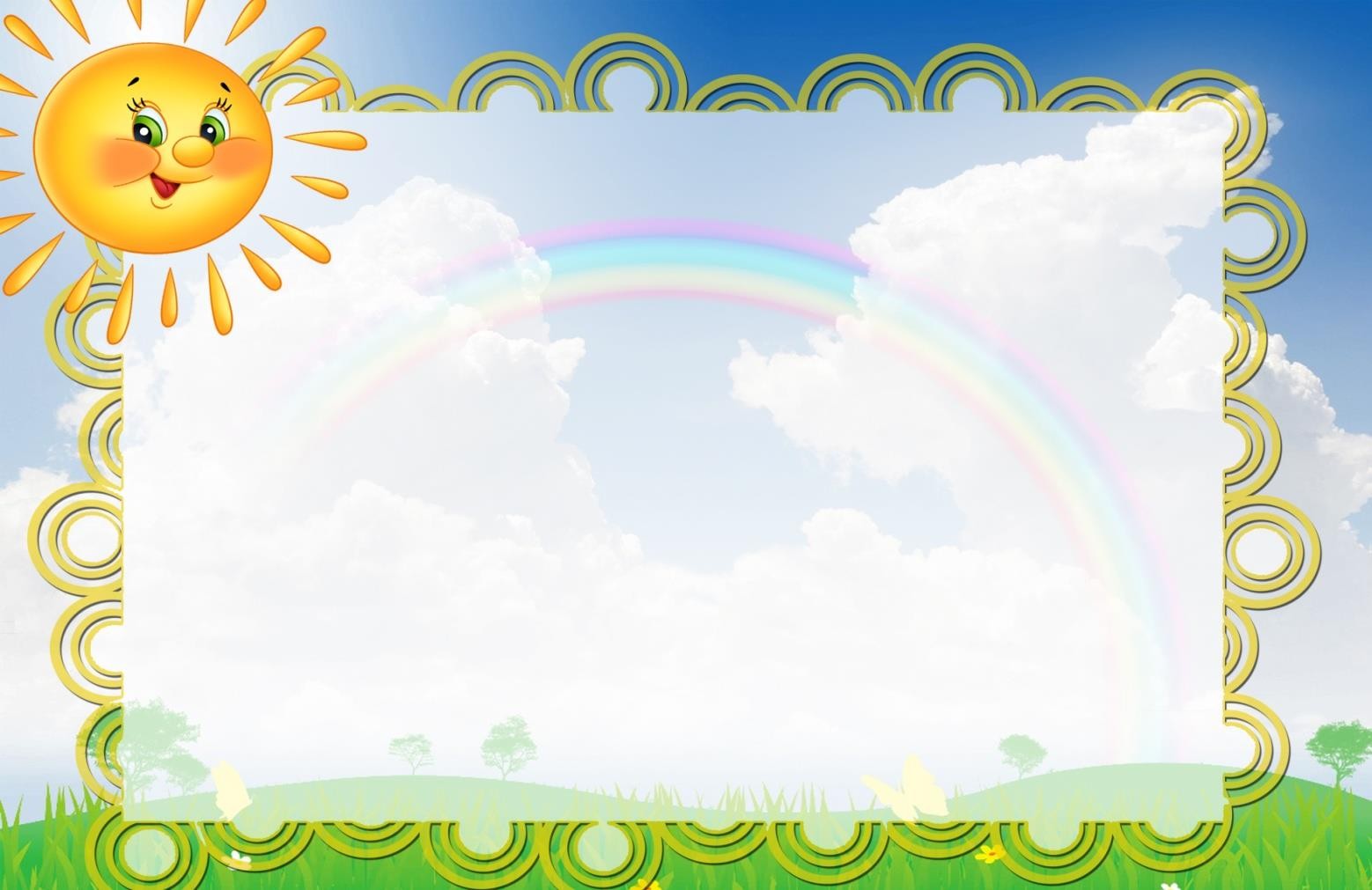 Пальчиковая гимнастика
«АПЕЛЬСИН»
(Дети «разламывают» апельсин.)  (Показывают 10 пальцев.)
(Показывают 1 палец.)  (Загибают пальцы левой руки.)
Мы делили апельсин.  Много нас,
А он один.
Эта долька — для ежа.
Эта долька — для стрижа.  Эта долька — для утят.
Эта долька — для котят.
Эта долька — для бобра.  А для волка — кожура.
Он сердит на нас —  Беда!!!
Разбегайтесь —
Кто куда!
(Бросательное движение правой рукой.)  (Сжимают кулаки и прижимают
их к груди.)  («Бегут» пальцами по столу.)
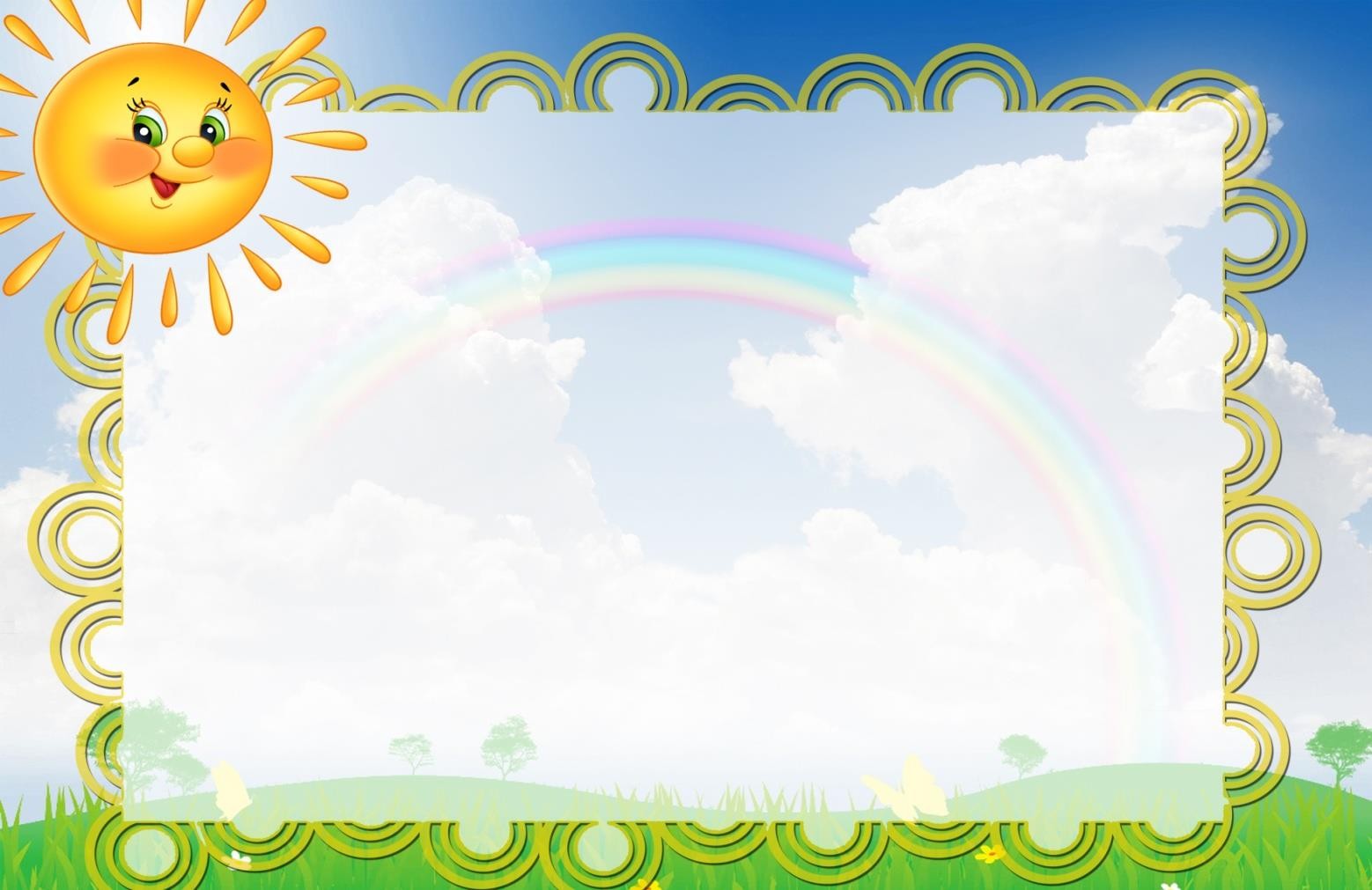 Пальчиковая гимнастика
«ПТИЧКИ»
(Загибают пальцы на обеих руках.)
Эта птичка – соловей,
Эта птичка – воробей,
Эта птичка – совушка, сонная головушка.  Эта птичка – свиристель,
Эта птичка – коростель.
Эта птичка – злой орлан.
Птички, птички, по домам.
(Машут сложенными накрест ладонями.)
(Машут обеими руками, как крыльями.)
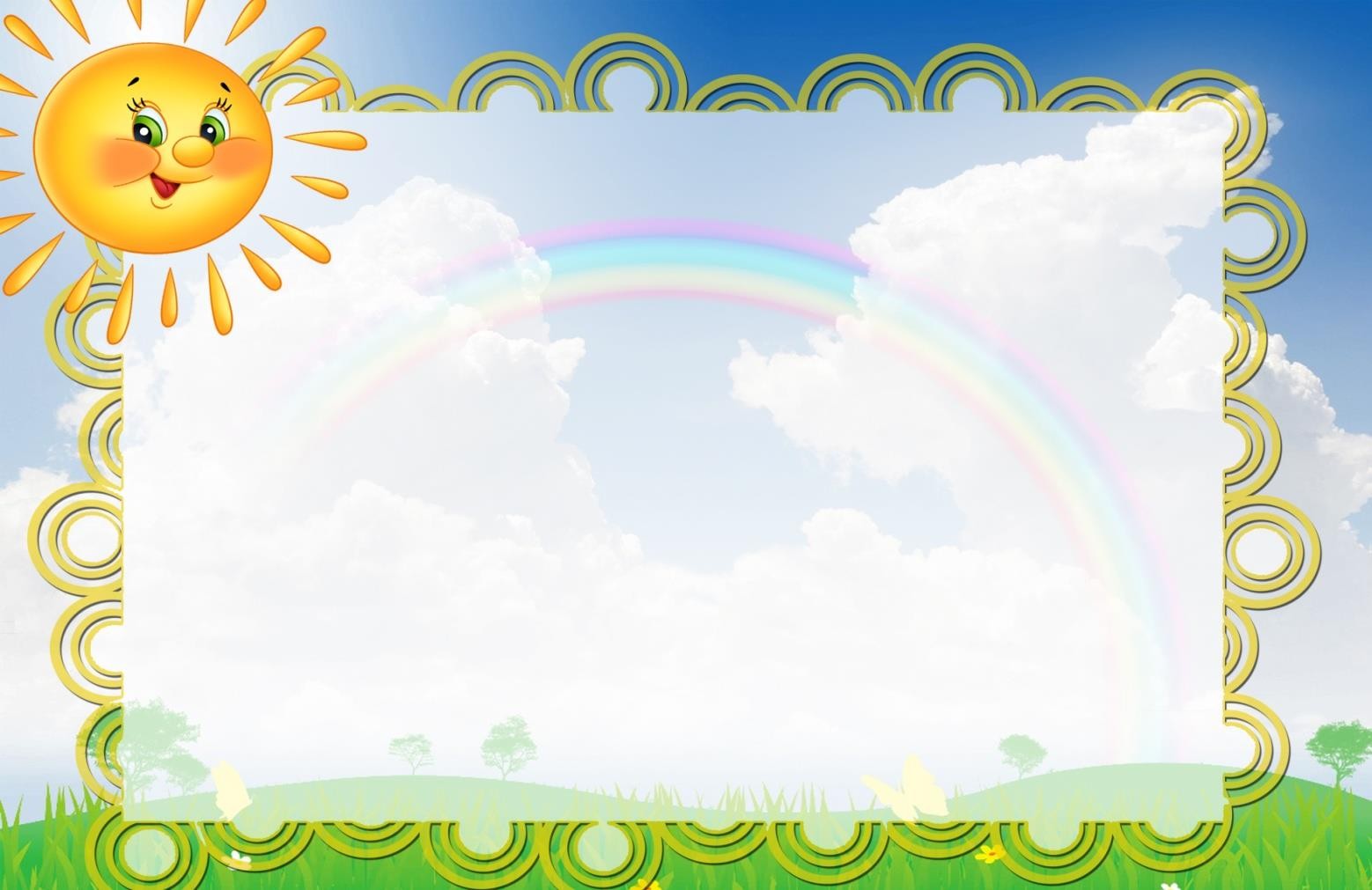 Пальчиковая гимнастика
«ГРИБЫ»
(Дети «шагают» пальчиками)  (Показали 5 пальцев правой руки.)  (Загибают пальцы на одной руке.)
Топ-топ — пять шагов,  В кузовочке пять грибов.  Мухомор красный —
Гриб опасный.
А второй — лисичка,  Рыжая косичка.
Третий гриб — волнушка,  Розовое ушко.
А четвертый гриб — сморчок,  Бородатый старичок.
Пятый гриб — белый,  Ешь его смело!
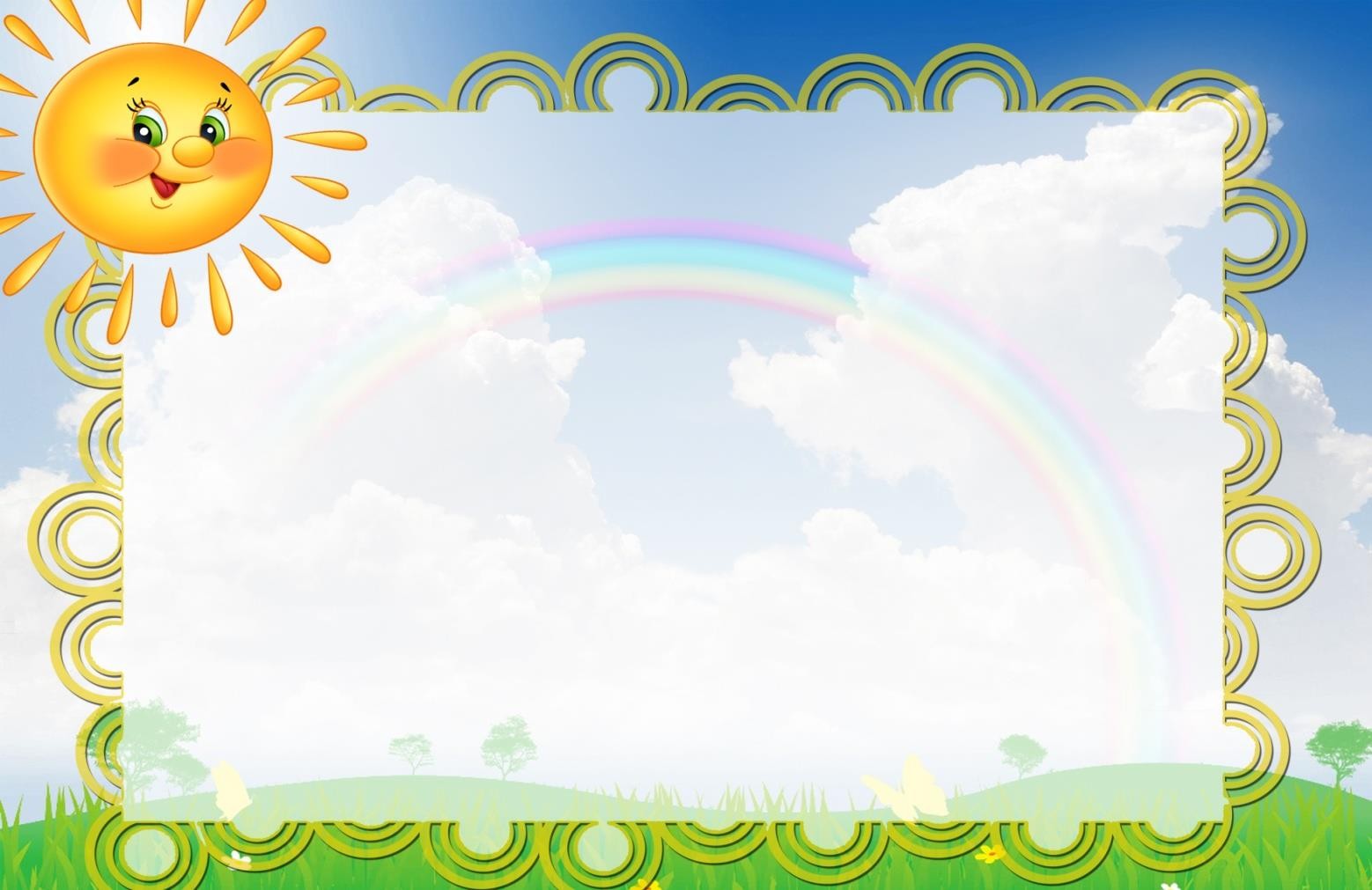 Пальчиковая гимнастика	
«ЕСТЬ У КАЖДОГО СВОЙ ДОМ»
У лисы в лесу глухом
Есть нора — надежный дом.  Не страшны зимой метели  Белочке в дупле на ели.
Под кустами еж колючий  Нагребает листья в кучу.  Из ветвей, корней, коры  Хатки делают бобры.
Спит в берлоге косолапый,  До весны сосет там лапу.  Есть у каждого свой дом,  Всем тепло, уютно в нем.
(Дети загибают пальцы на обеих руках.)
(Удары ладонями и кулачками поочередно.)
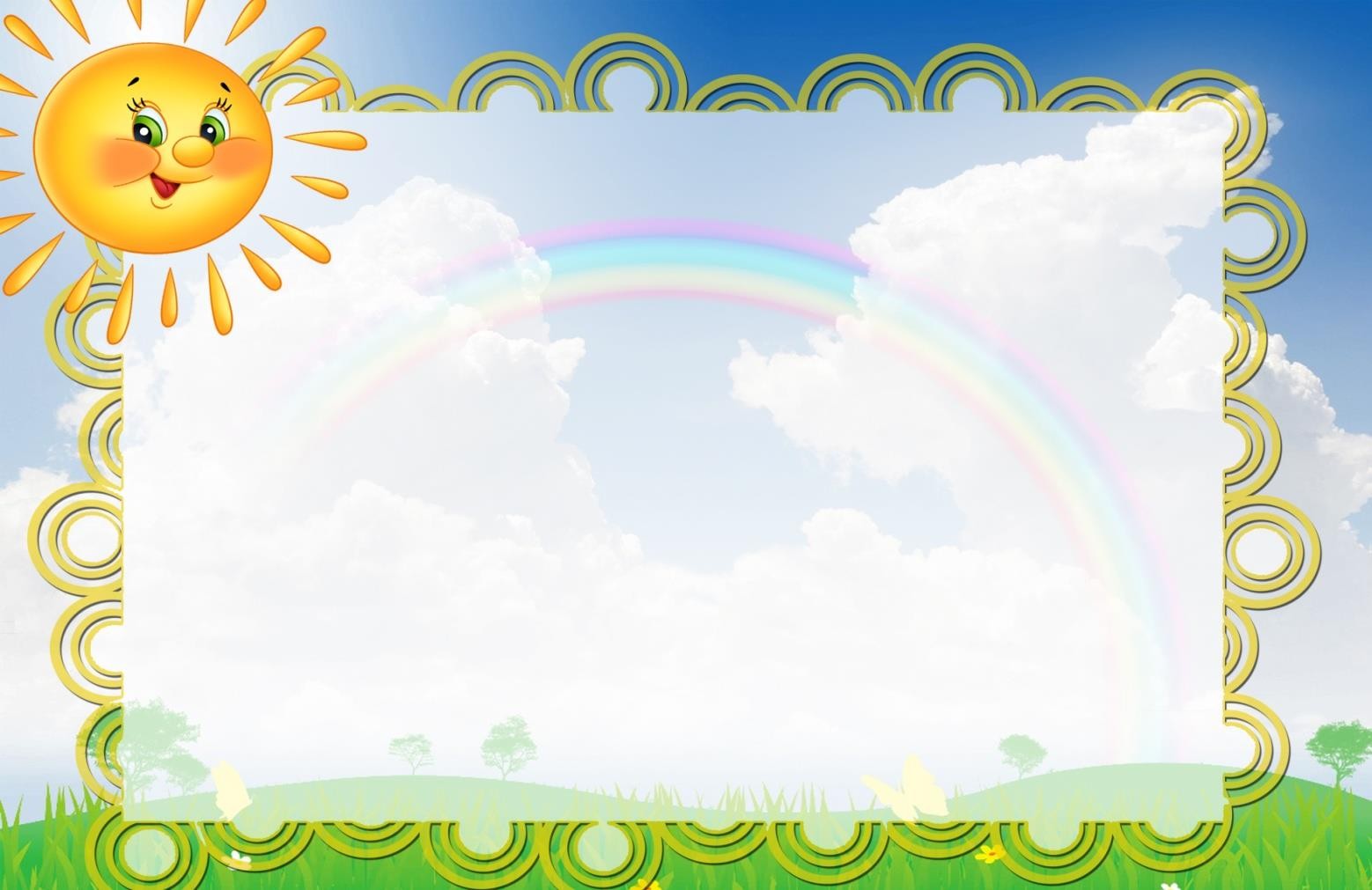 Пальчиковая гимнастика
«БОТИНКИ»
(Средний и указательный пальчики
«шагают» по столу.)  (Дети загибают по одному  пальчику, начиная с большого.)
Всюду, всюду мы вдвоем  Неразлучные идем.
Мы гуляем по лугам,  По зеленым берегам,
Вниз по лестнице сбегали,
Вдоль по улице шагали,  После лезем под кровать,
Будем там тихонько спать.
(Укладывают ладони на стол.)
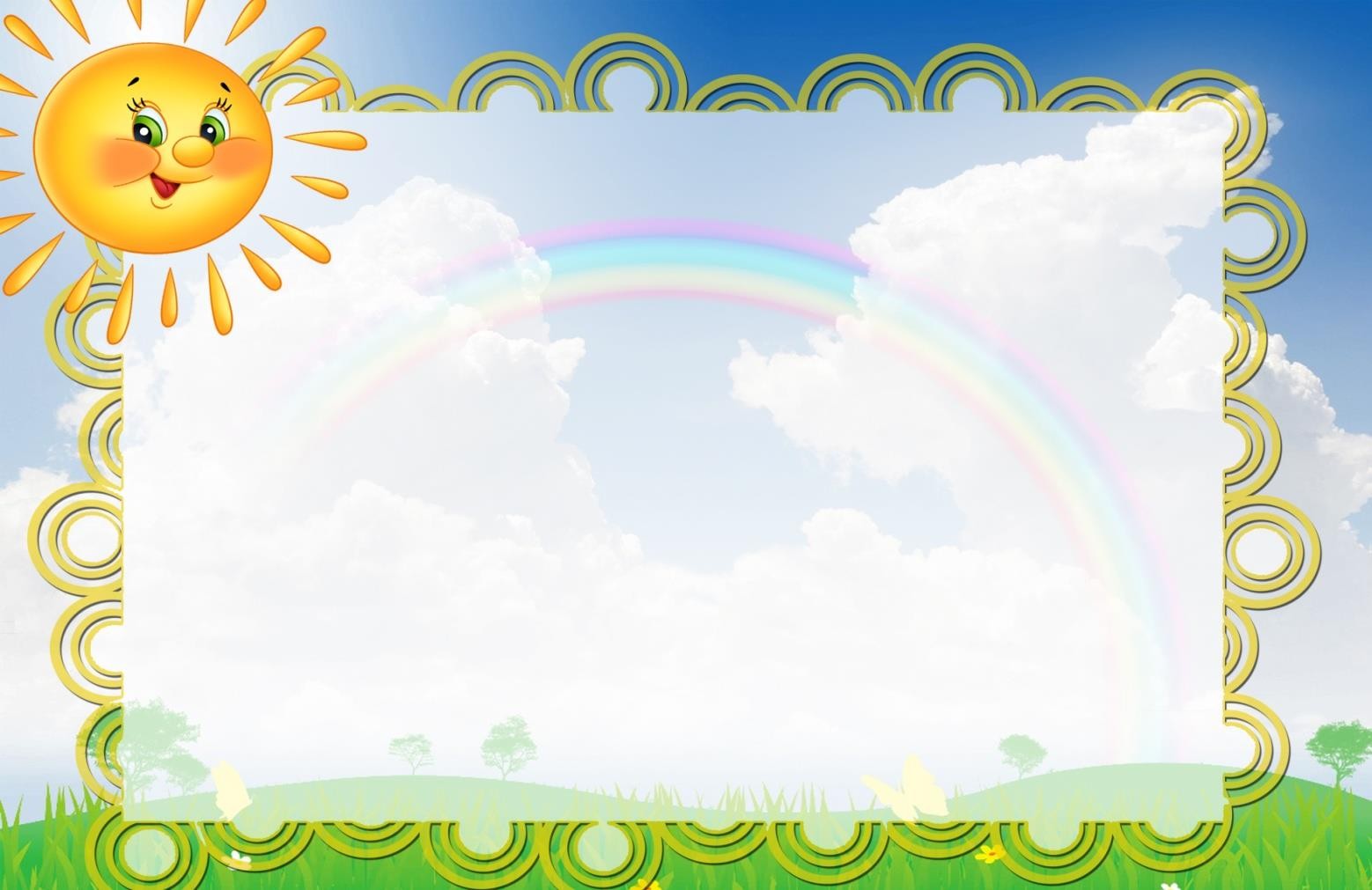 Пальчиковая гимнастика	
«НАША КВАРТИРА»
В нашей комнате — столовой —
(На каждое название предмета  мебели дети загибают
по одному пальчику.)
Есть отличный СТОЛ ДУБОВЫЙ,  СТУЛЬЯ — спинки все резные,  Ножки гнутые, витые.
И ореховый БУФЕТ  Для варенья и конфет.
В комнате доя взрослых — спальне —  Есть для платьев ШКАФ ЗЕРКАЛЬНЫЙ,  Две ШИРОКИЕ КРОВАТИ
С одеялами на вате  И березовый КОМОД,
Мама там белье берет.
А в гостиной КРЕСЛА есть,  Телевизор смотрят здесь.
Есть ДИВАН и СТОЛ журнальный,  В СТЕНКЕ — центр музыкальный.
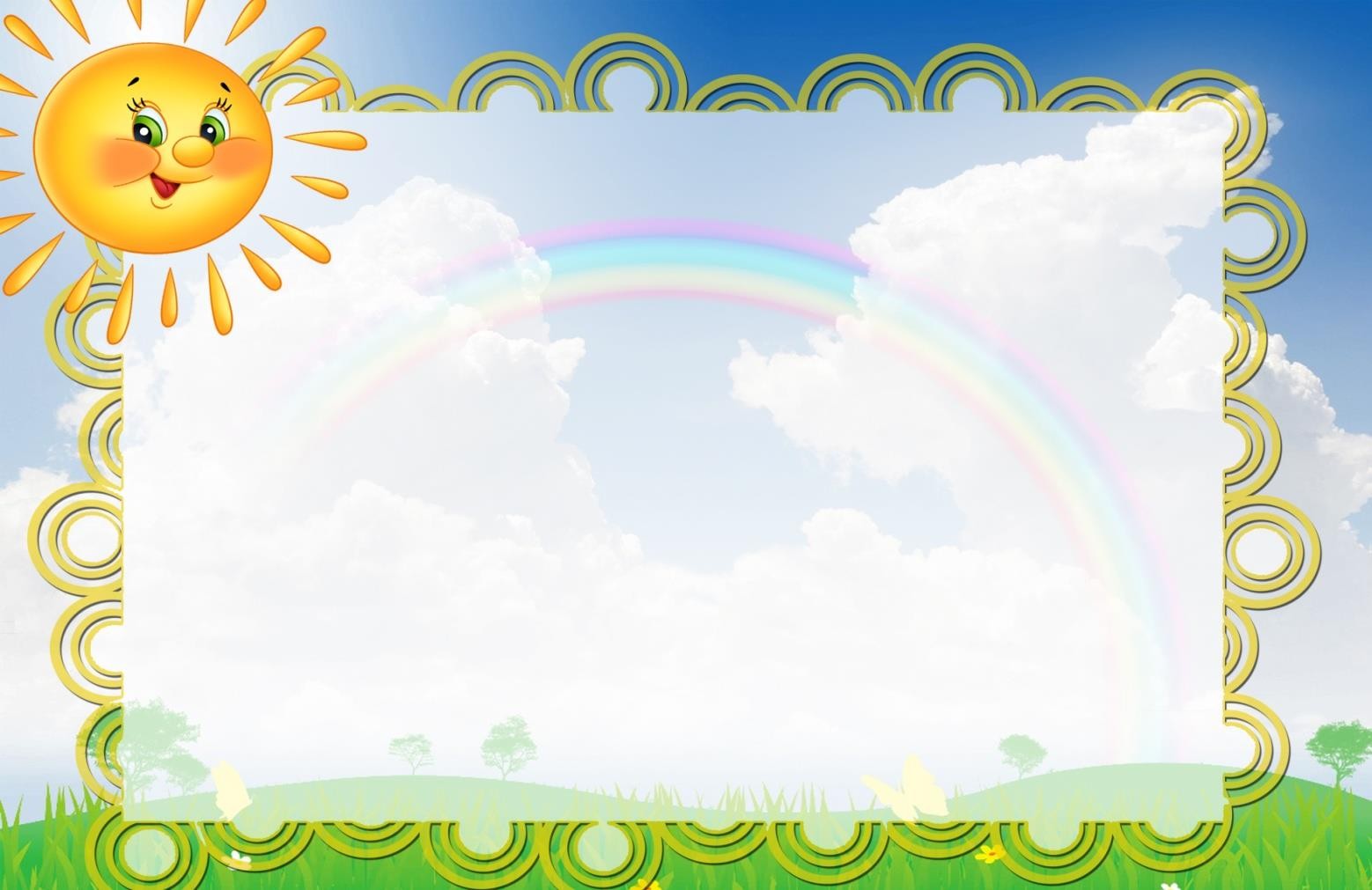 Пальчиковая гимнастика
«МАШИНА КАША»
(Указательным пальцем правой
руки дети мешают в левой ладошке.)
Маша каши наварила,  Маша кашей всех кормила.  Положила Маша кашу  Кошке — в чашку,
Жучке — в плошку,
А коту — в большую ложку.  В миску курицам, цыплятам
И в корытце поросятам.  Всю посуду заняла,  Все до крошки раздала.
(Загибают пальцы левой руки.)
(Разжимают кулачок.)  (Сдувают «крошку» с ладошки.)
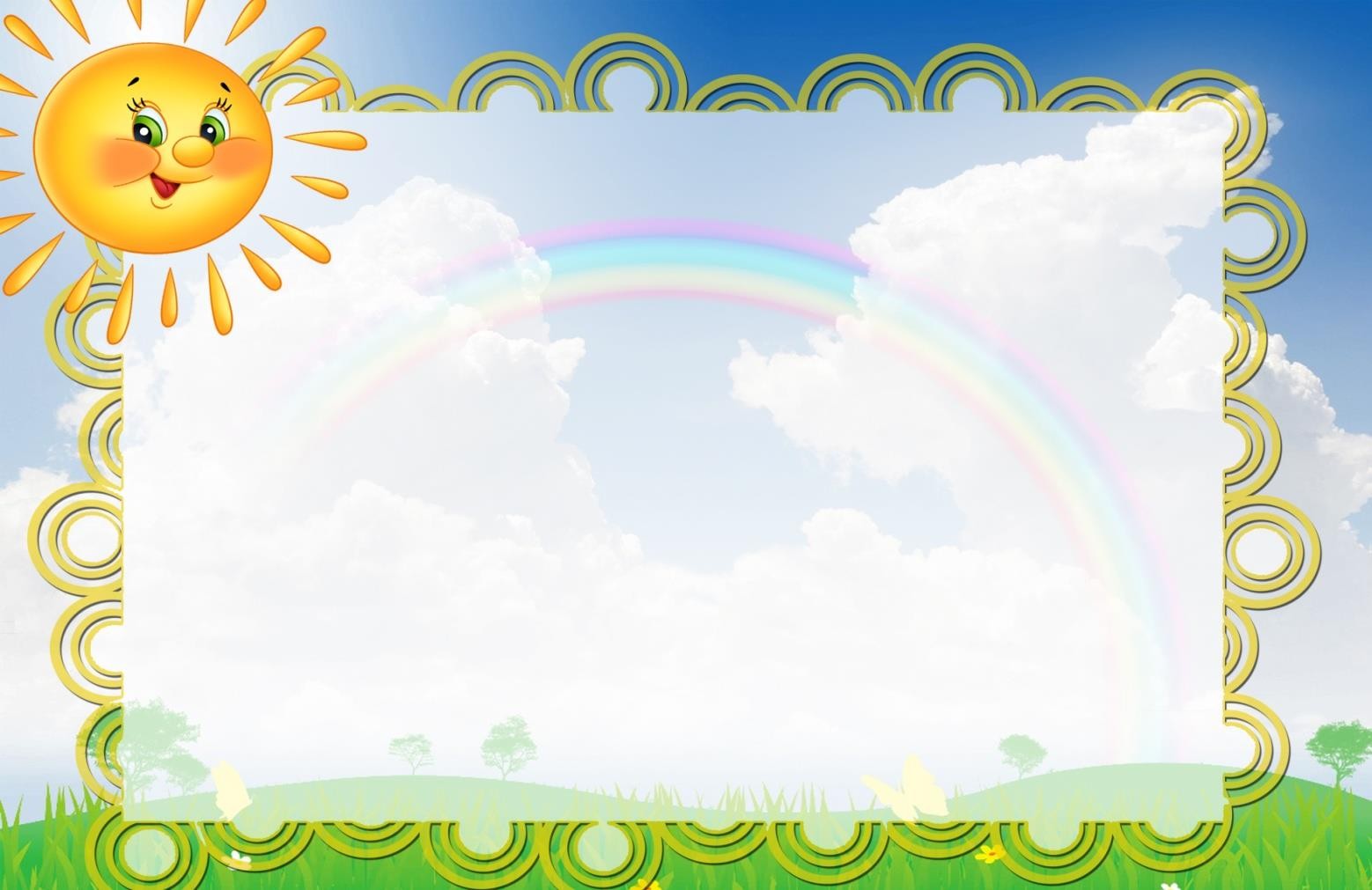 Пальчиковая гимнастика
«ПОДАРКИ»
(Дети «шагают» пальчиками по столу.)
Дед Мороз принес подарки:
Буквари, альбомы, марки,
(Загибают пальцы левой руки.)
Кукол, мишек и машины,
Попугая и пингвина,  Шоколадок полмешка  И пушистого щенка!

Гав! Гав!
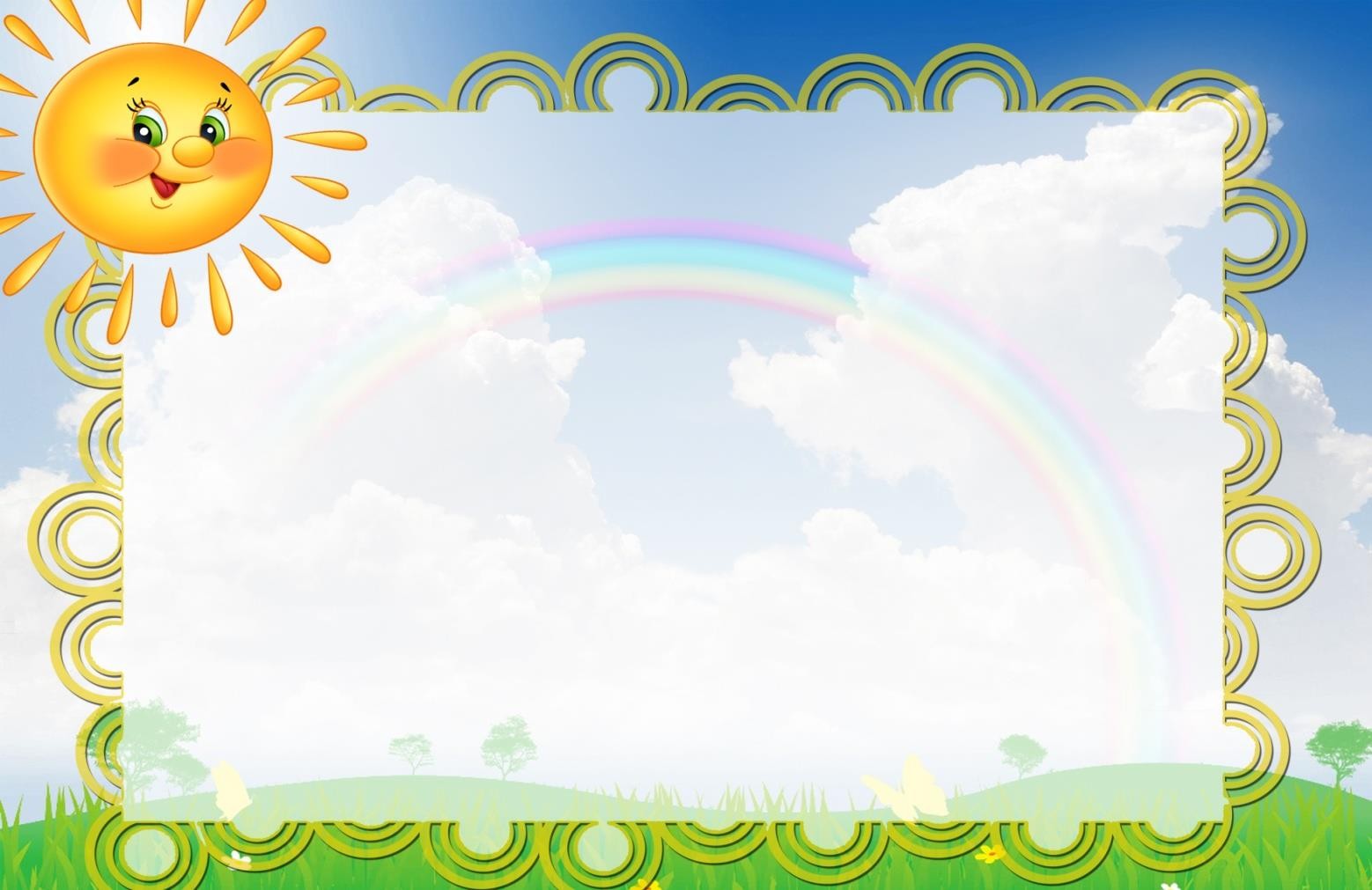 Пальчиковая гимнастика
«ПОВАР»
(Ребром ладони дети стучат по столу.)
Повар готовил обед,  А тут отключили свет.  Повар леща берет
И опускает в компот  Бросает в котел поленья,  В печку кладет варенье.  Мешает суп кочерыжкой,  Угли бьет поварешкой.
Сахар сыплет в бульон.  И очень доволен он!
(Загибают пальцы на левой руке.)
(Разводят руками.)
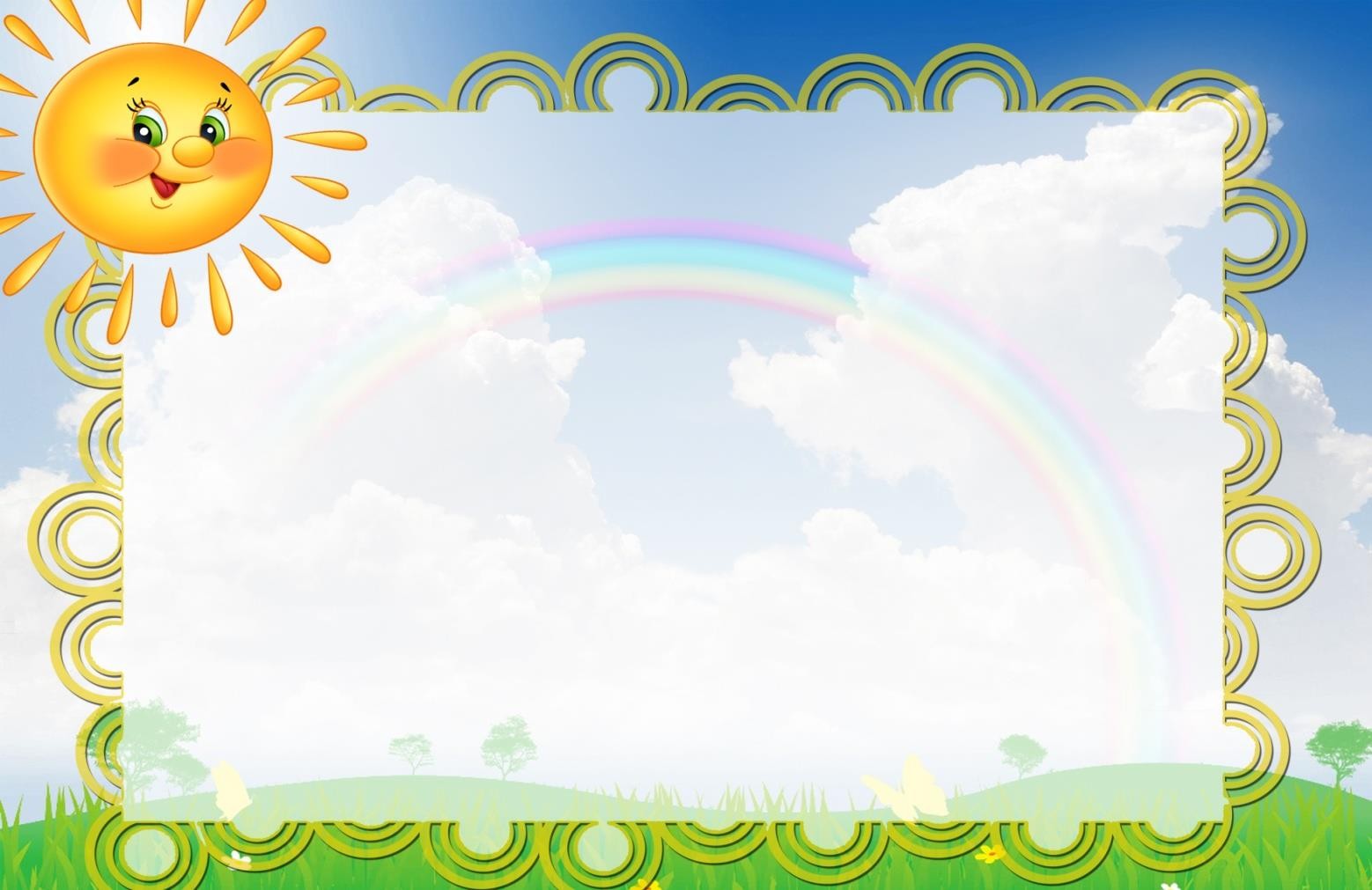 Пальчиковая гимнастика
«АКУЛА»
(Двумя ладонями дети изображают,
как плывут севрюги.)
(Выгибают ладони тыльной
стороной вверх.)  (Изображают, как севрюги
плывут навстречу друг другу.)  (Делают толчок ладонями от груди.)
Приплывали две севрюги,
У них спины словно дуги.
Налетали с двух сторон.
Ты, акула, выйди вон.
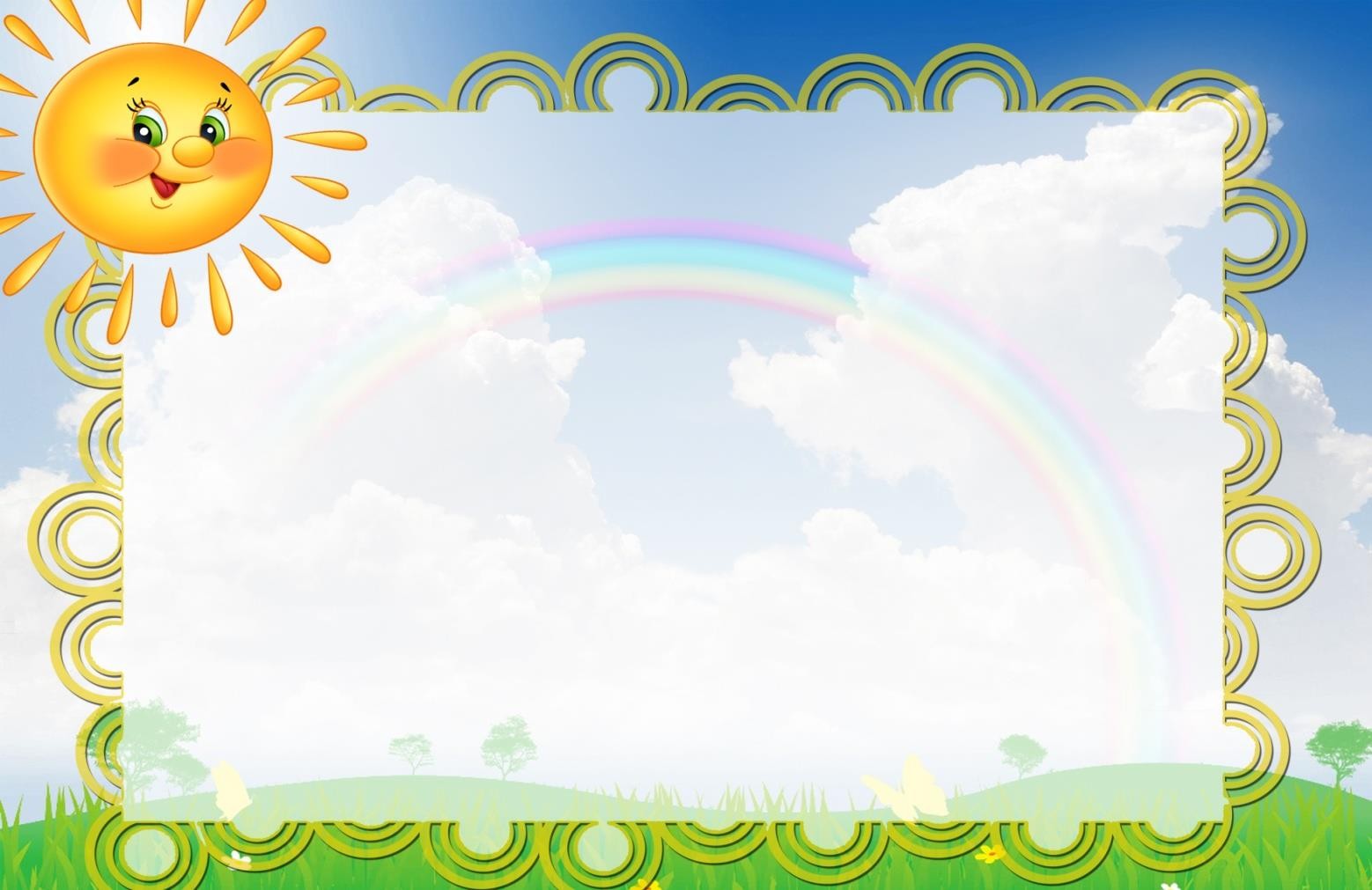 Пальчиковая гимнастика
«ДРОЗД - ДРОЗДОК»
(Дети машут сложенными
Дружок ты мой, дрозд,
В крапинку хвост,
ладонями как крыльями.)
Носик — остренький,
(Загибают по одному пальчику
Бочок — пестренький,
обеих руках, начиная с большого.)
Перья — тонкие,

Песни — звонкие.
Весной распеваются,
(Снова машут, сложенными накрест
Зимой забываются.
ладонями.)
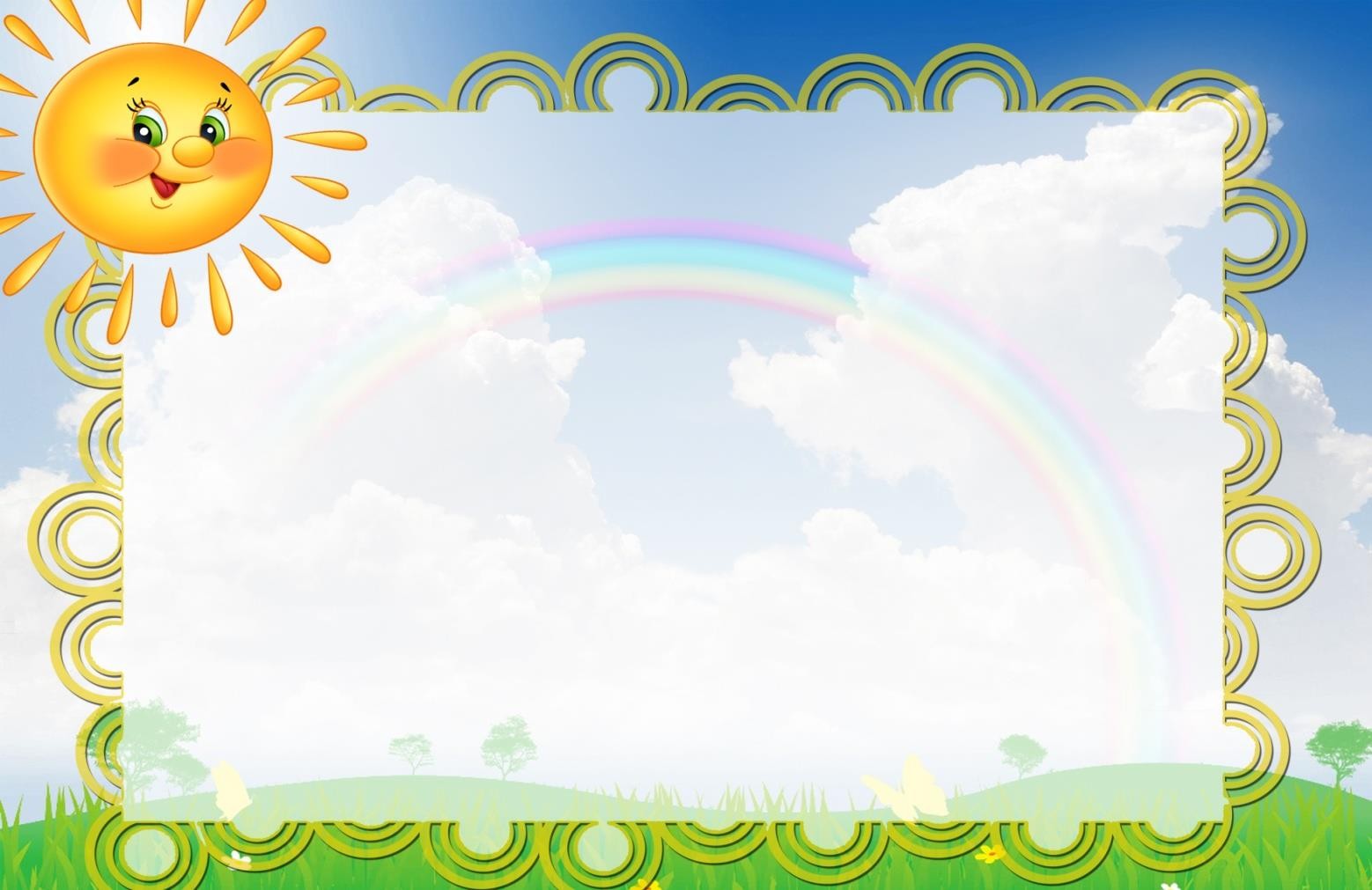 Пальчиковая гимнастика
«ВЕСНА»
Иди, весна, иди, красна,
(Дети пальчиками «идут» по столу.)
Принеси ржаной колосок,
(Загибают по одному пальчику на
Овсяный снопок,
обеих руках, начиная с мизинца).
Яблоки душистые,

Груши золотистые,

Большой урожай в наш край.
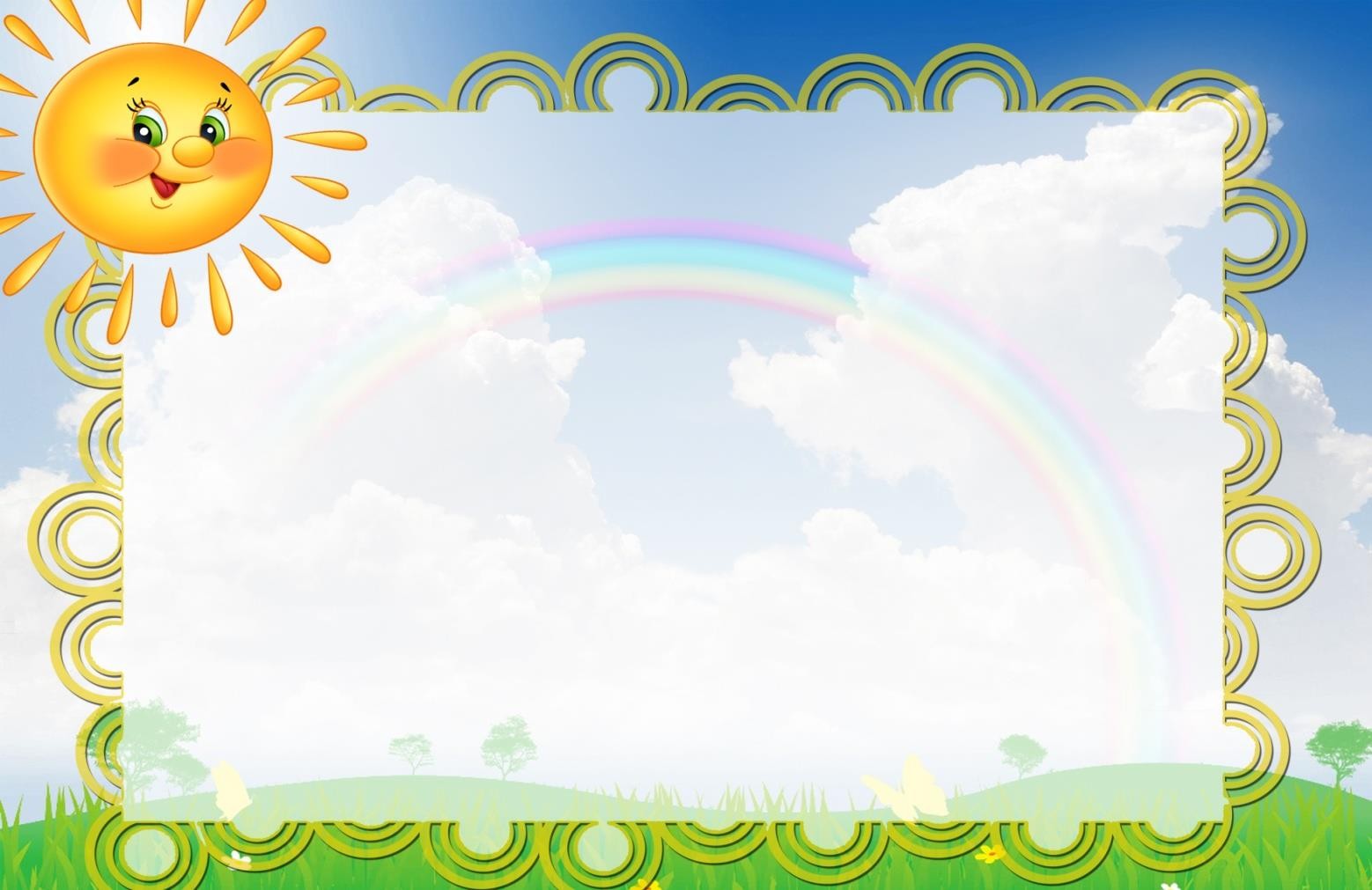 Пальчиковая гимнастика
«ШКОЛА»
(Дети «шагают» пальчиками по столу.)
В школу осенью пойду.
Там друзей себе найду,
(Загибают по одному пальчику.)
Научусь писать, читать,
Быстро, правильно считать.  Я таким учёным буду!
Но свой садик не забуду.
(Грозят указательным
пальчиком правой руки.)
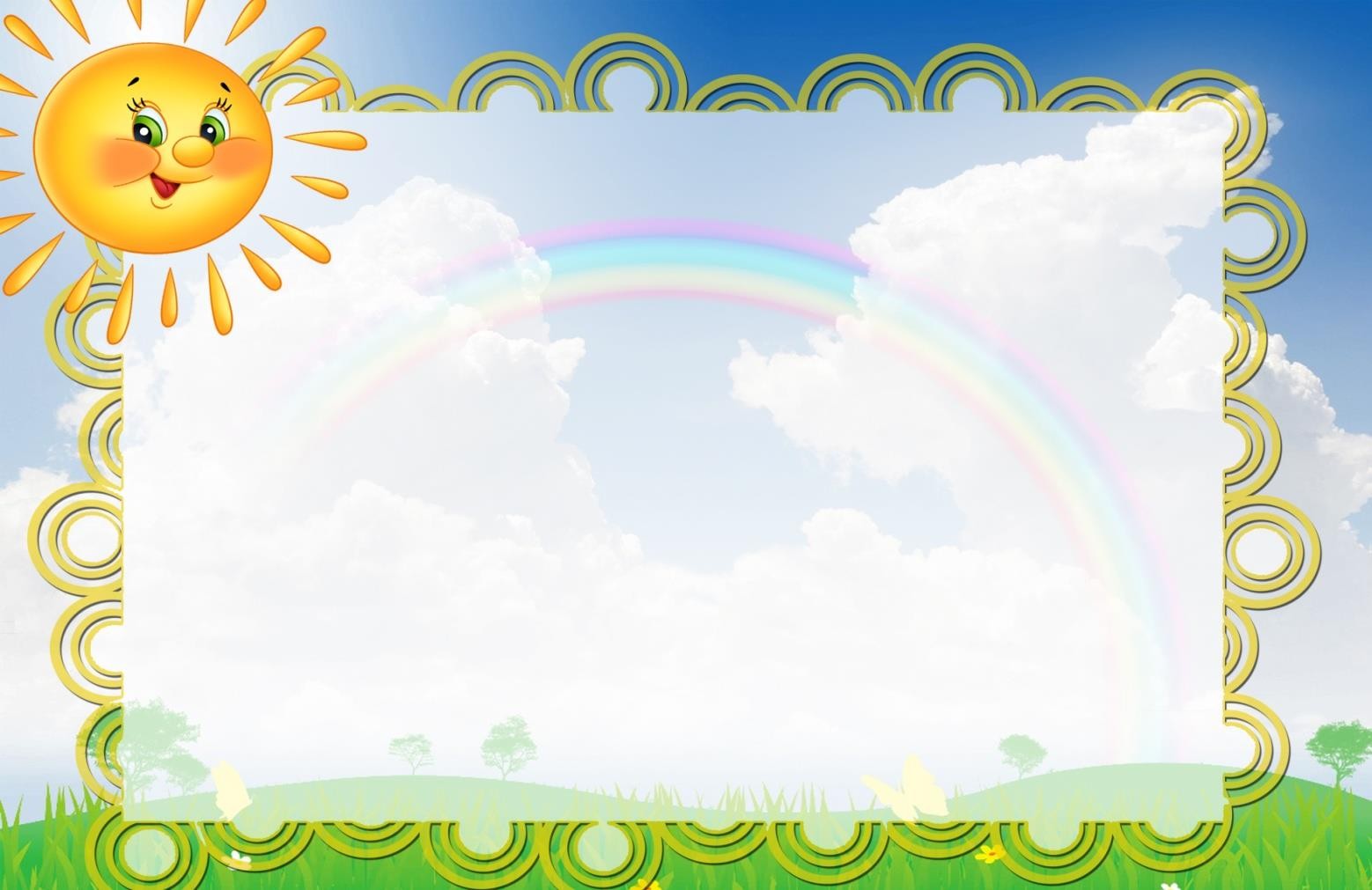 Пальчиковая гимнастика
«ГДЕ ОБЕДАЛ ВОРОБЕЙ?»
(Дети машут ладошками.)
- Где обедал, воробей?
- В зоопарке у зверей.
(Ладошками изображают
раскрывающуюся пасть.)
Пообедал я сперва
(На каждое название животного
За решеткою у льва.
загибают по одному пальчику
Подкрепился у лисицы,
поочередно на левой,
У моржа попил водицы.
затем на правой руке.)
Ел морковку у слона.
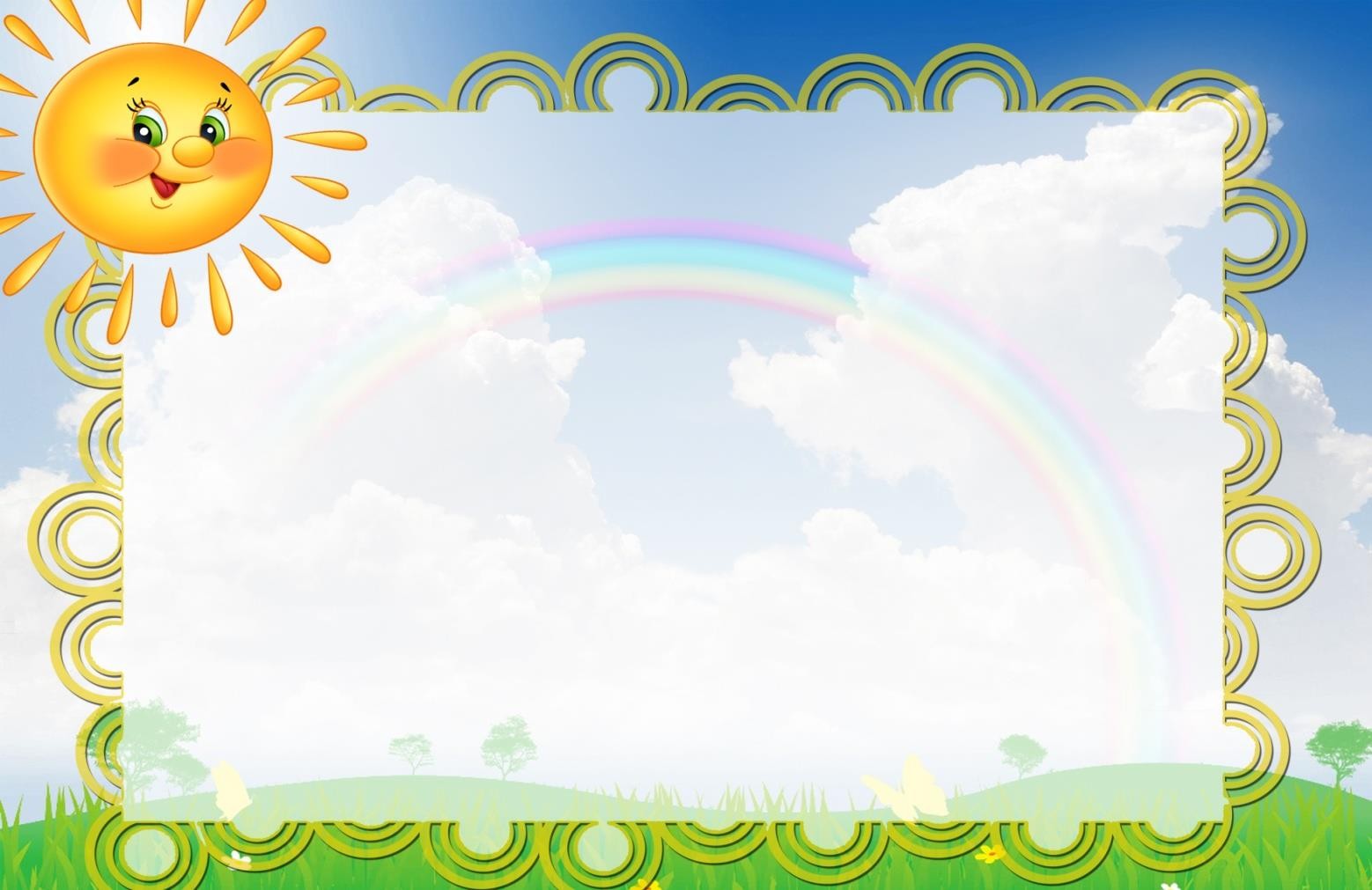 С журавлем поел пшена.
Погостил у носорога,  Отрубей поел немного.  Побывал я на пиру

У хвостатых кенгуру.
Был на праздничном обеде  У мохнатого медведя.

А зубастый крокодил
Чуть меня не проглотил.
(Опять изображают
раскрывающуюся пасть животного.)